Aula 03 
  	Norma jurídico-penal:
	Estrutura, conteúdo e aplicação. Lei penal no tempo e no espaço.	O Direito Penal no âmbito internacional.
SUMÁRIO
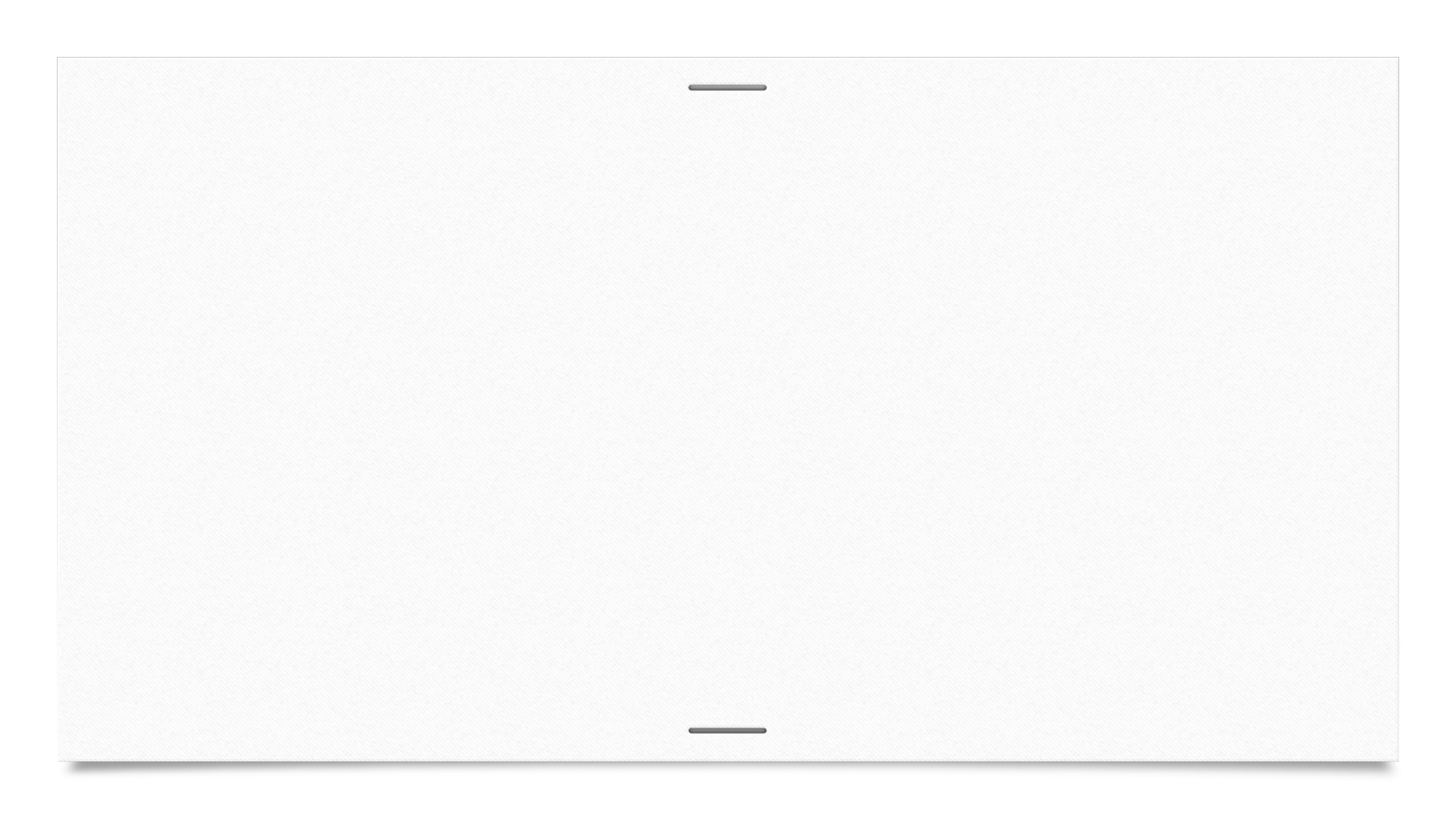 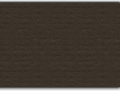 1. Fontes do Direito Penal:
Lei escrita (reserva absoluta de lei): CF, art. 1º., parágr. único
	Compete à União legislar em matéria penal (art. 22, I, CF)
	Lei em sentido formal (art. 62, parágr. 1º., b, CF)
	A importância do costume, da jurisprudência e da doutrina (não podem ultrapassar a lei, salvo em relação a normas permissivas).
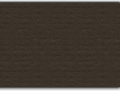 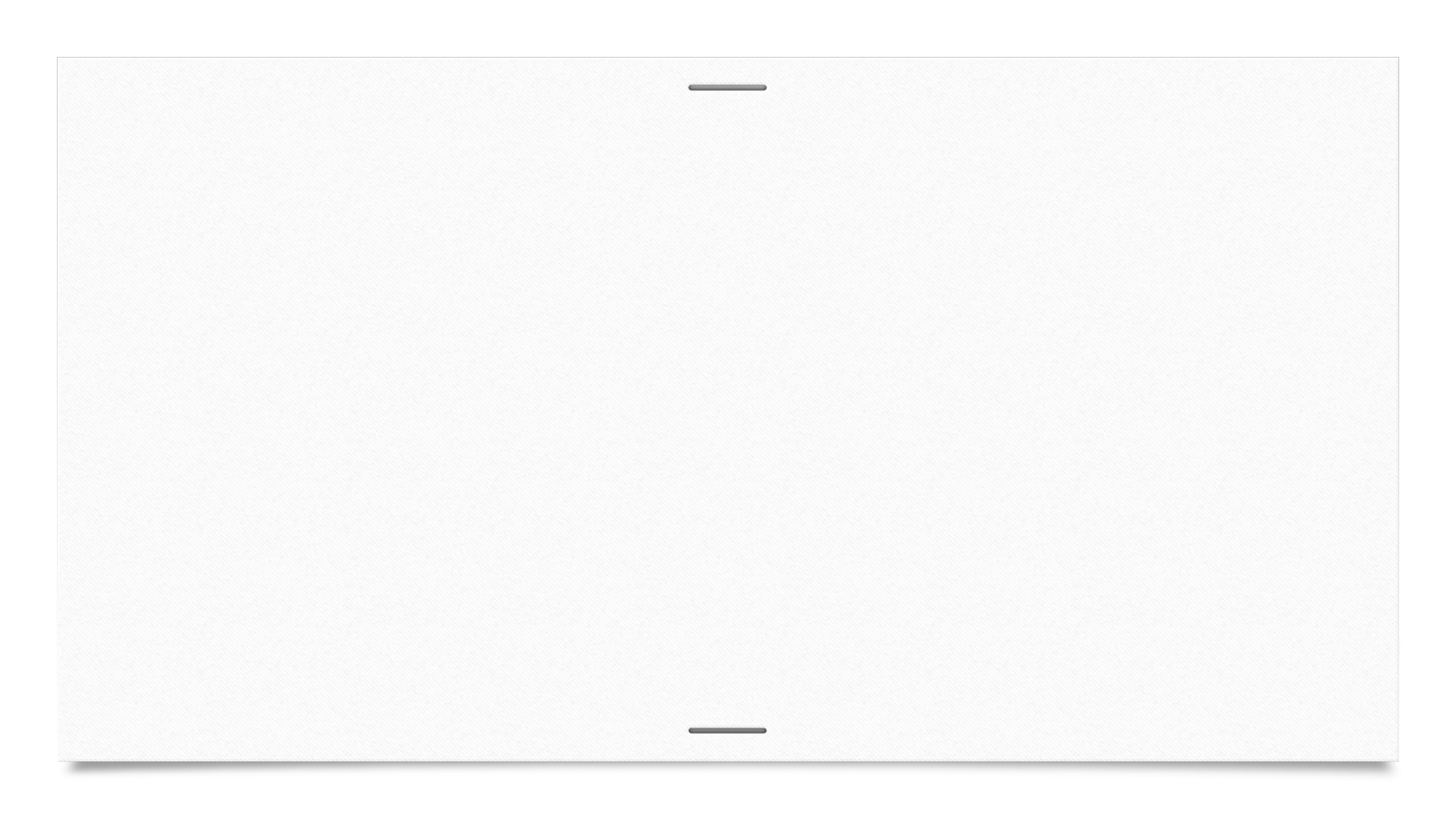 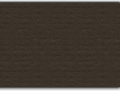 Jurisprudência em matéria penal
“Interpretação judicial corretiva”: fenômeno decorrente das deficiências legislativas = interpretação ou ativismo judicial?
De outro lado, “interpretação progressista”: certa necessidade de adaptar leis para realidade contemporânea.
STF e STJ: Emenda Constitucional 45/2004 autoriza sumulas vinculantes, reguladas pela Lei 11.417/2006.
Atualmente há 11 súmulas vinculantes do STF (9, 10, 11, 14, 24, 26, 35, 36, 45, 46 e 56).
Crítica da doutrina: súmulas em geral nem sempre são acertadas (ex. 174, STJ, arma de brinquedo)
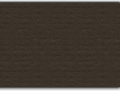 1. Aplicação da lei penal: interpretação; analogia; concurso aparente de normas
Interpretação extensiva: não deve ser em regra usada em normas incriminadoras. Porém, é possível quando há ambiguidade do teor da lei, para alcançar hipótese que embora não esteja expressamente prevista está inserida no sentido lógico da norma. Ex.: agente que se casa várias vezes (poligamia) pode ser punido por bigamia (art. 235, CP).
Interpretação analógica: Determinada pela própria lei. Ex.: art. 121, parágr. 2º (ou por outro motivo torpe); art. 251 (ou de substancia de efeitos análogos), CP.
1. Aplicação da lei penal: interpretação; analogia; concurso aparente de normas
Analogia: aplicação de determinada regra jurídica a uma hipótese não abarcada por ela, em razão de sua similitude.

Fundamento: 
Onde houver o mesmo fundamento haverá o mesmo direito;
Onde há a mesma razão de ser, deve prevalecer a mesma razão de decidir.
1. Aplicação da lei penal: interpretação; analogia; concurso aparente de normas
Interpretação teleológica: importância do bem jurídico
Analogia in bonam partem X analogia in malam partem (típica de regimes autoritários)
Concurso aparente de normas – critérios doutrinários:
- Especialidade (lex specialis derogat legi generali. Ex. art. 121 e 123, CP)
- Subsidiariedade (norma subsidiária é soldado reserva em relação à principal. Ex. arts. 132 e 150, CP)
- Consunção (Ante factum e post factum impuníveis)
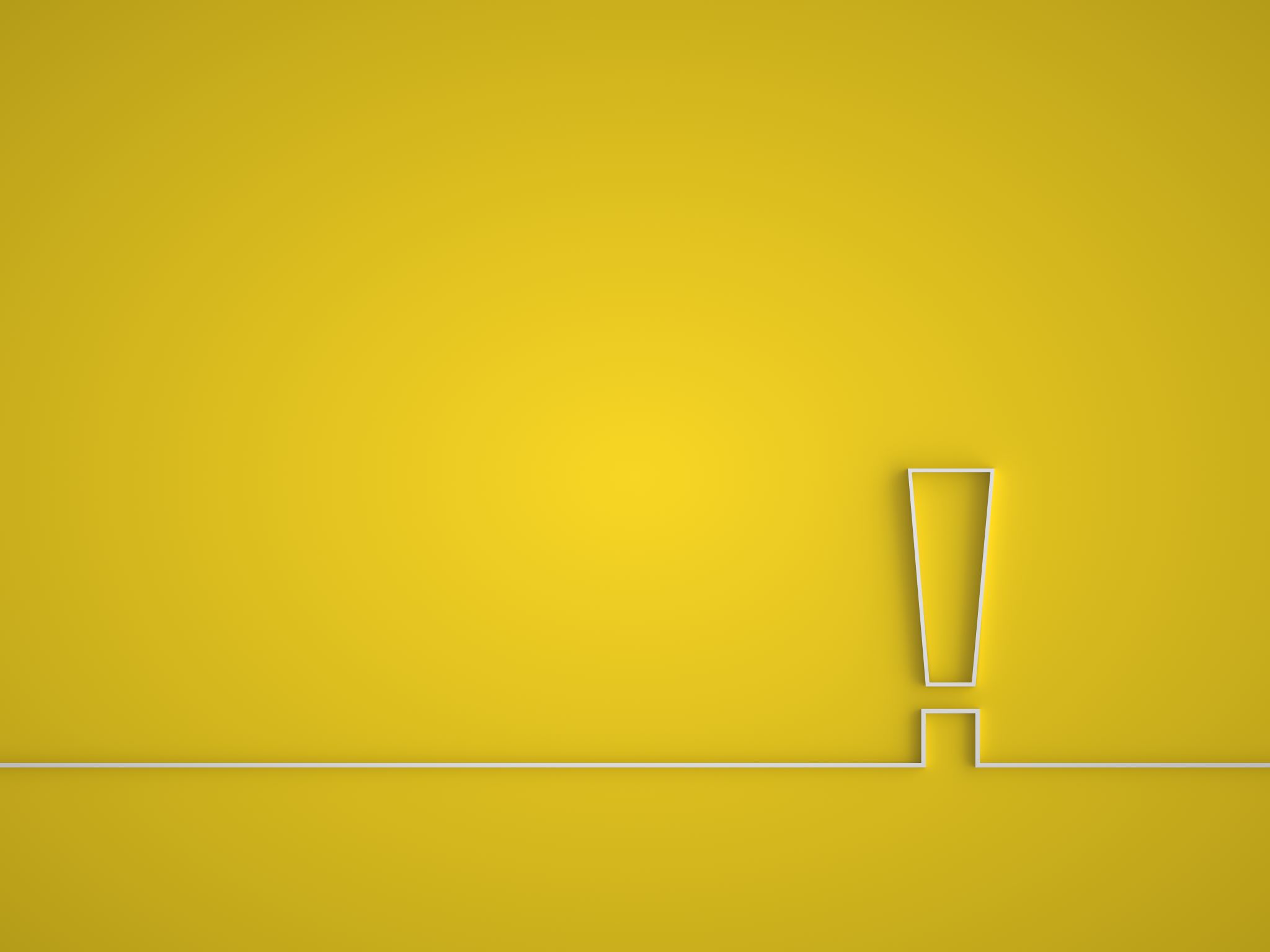 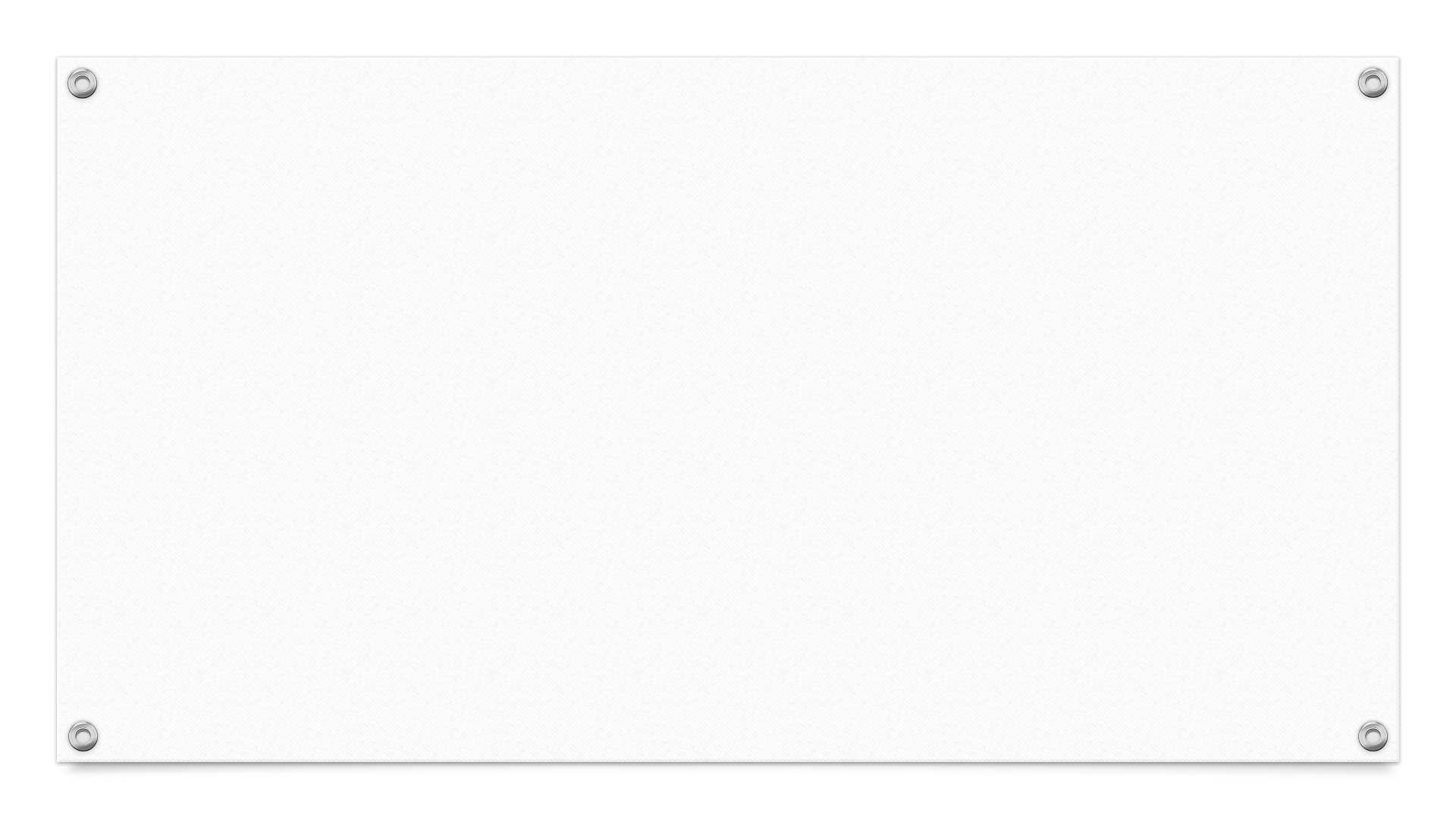 2. Lei penal no tempo
Vida e morte da lei penal: vigência
Regra geral: Tempus regit actum (irretroatividade da lei penal)

Definição do momento da prática do delito: Teoria da Ação
		Art. 4º., CP:
	Tempo do crime
	“Considera-se praticado o crime no momento da ação ou omissão, ainda que outro seja o momento do resultado.”
Retroatividade da norma mais benéfica:
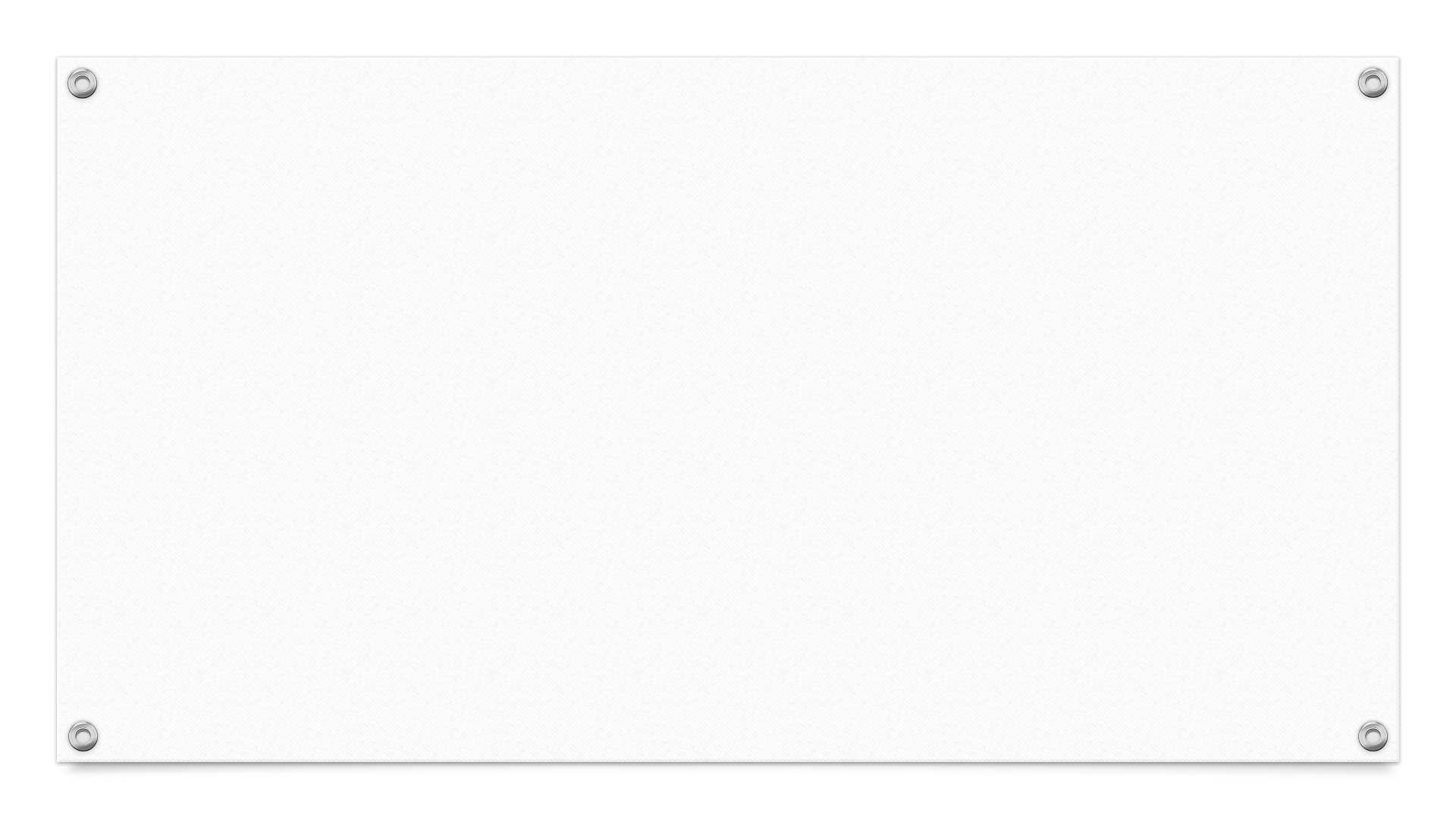 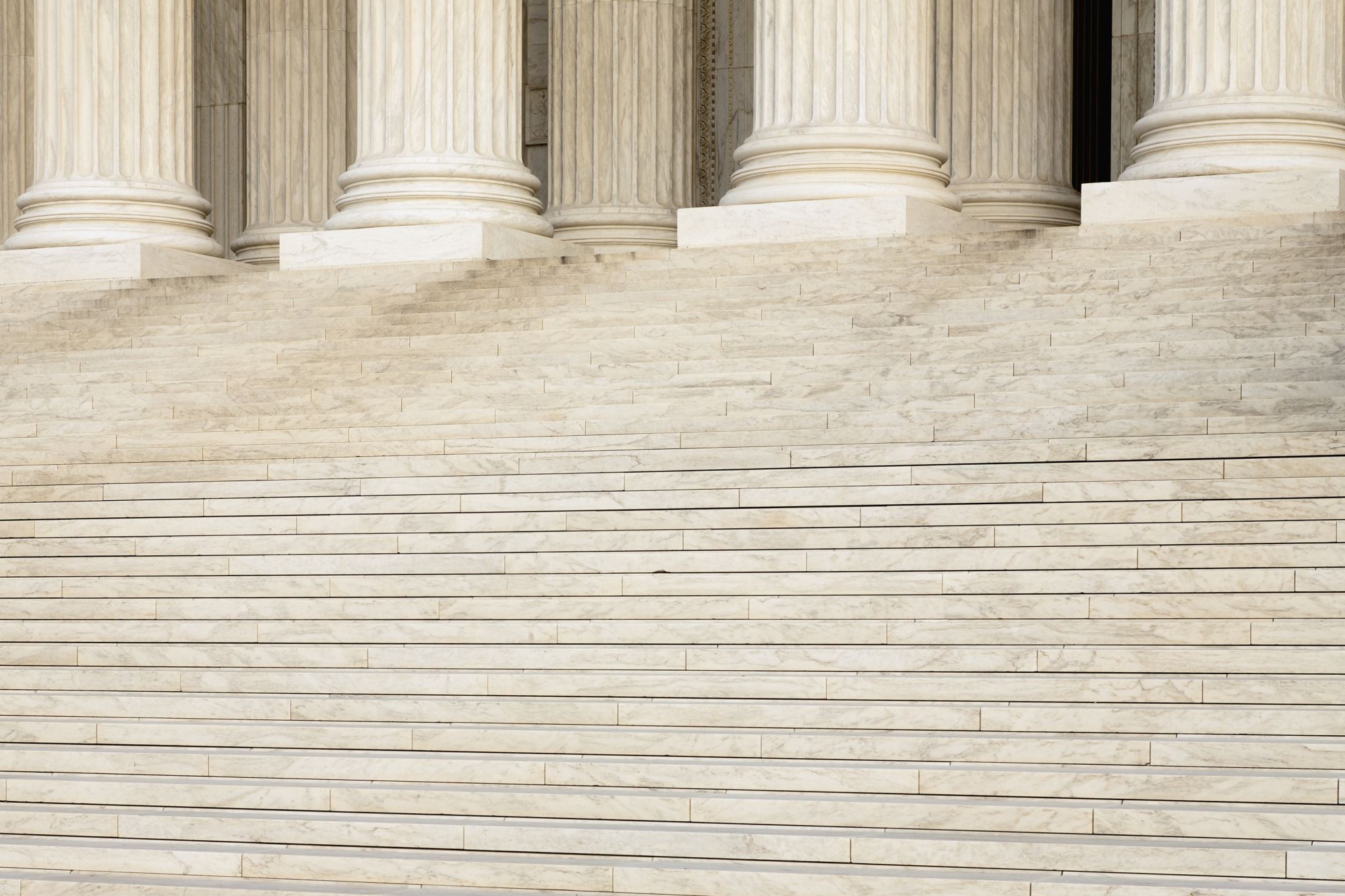 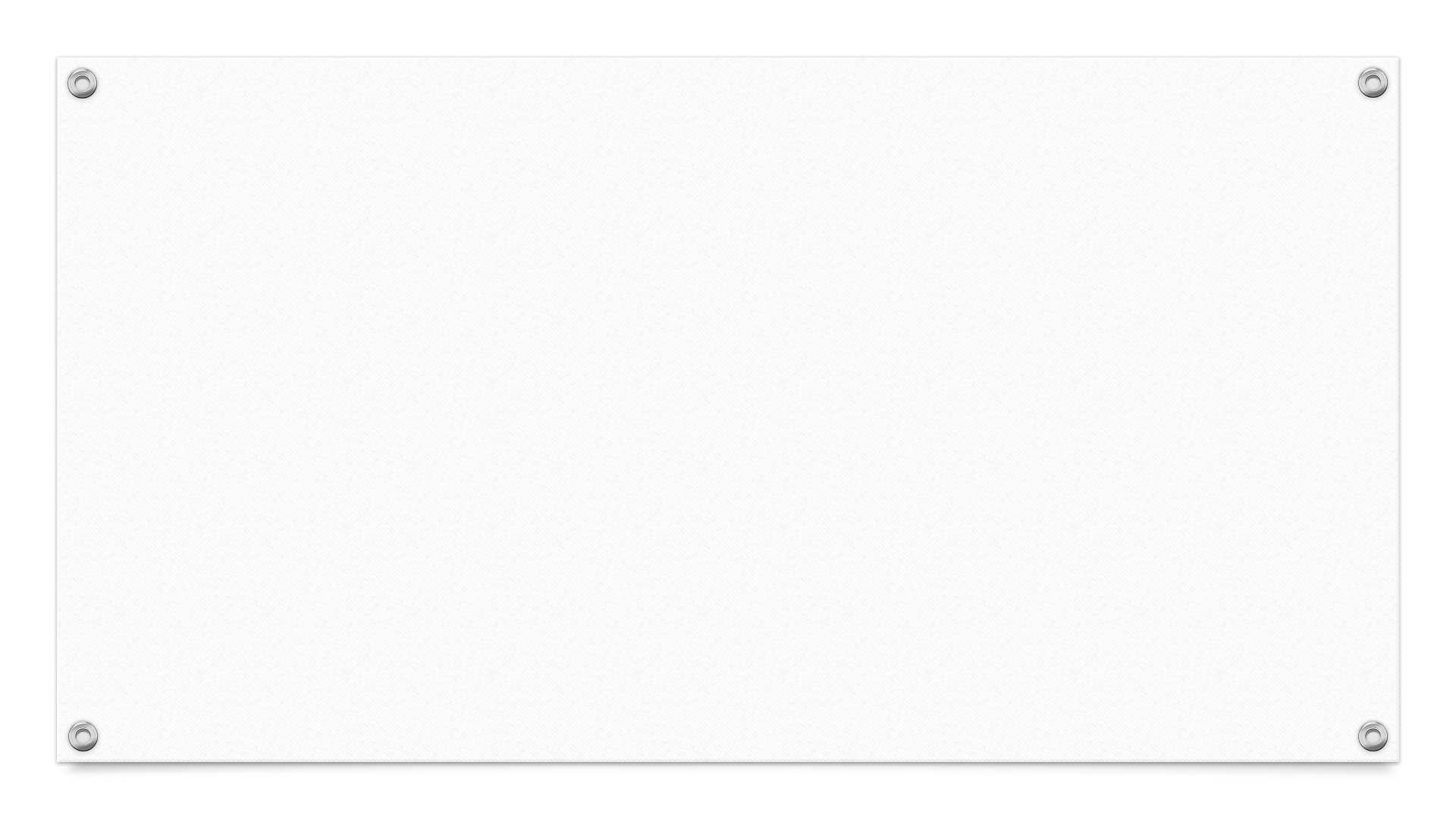 Retroatividade da norma mais benéfica:
“Combinação de leis penais”: Pode?
STF, Zaffaroni, Roxin, Nucci, Nelson Hungria = Não
Greco, Basileu Garcia, Assis Toledo, Paulo Queiroz = Sim (é uma retroatividade parcial, que atende o art. 2º, parágr. único, CP: “de qualquer modo”) 
Lei Penal em Branco: se complemento posterior for mais benéfico ao agente, retroage.
3. Lei penal no espaço
Soberania do Estado: princípio da territorialidade

	“Art. 5º. Aplica-se a lei brasileira, sem prejuízo de convenções, tratados e regras do direito internacional, ao crime cometido no território nacional.” 

Parâmetros de análise: 		 Lugar do crime
 								Território nacional
Lugar do delito: teoria da ubiquidade

“Lugar do crime
	Art. 6º. Considera-se praticado o crime no lugar em que ocorreu a ação ou omissão, no todo ou em parte, bem como onde se produziu ou deveria produzir o resultado.” 

* Objetivo de evitar a impunidade do agente
Teoria da ubiquidade não levaria a Bis in idem?
“Art. 8º. A pena cumprida no estrangeiro atenua a pena imposta no Brasil pelo mesmo crime, quando diversas, ou nela é computada, quando idênticas.”
Conceito de Território
Âmbito espacial sujeito ao poder soberano do Estado (art. 5º., CP)

Extensão do território nacional:

Navios e aviões de natureza pública ou a serviço do governo, onde quer que se encontrem
	Regra geral: aplica-se a lei penal brasileira aos crimes cometidos em território nacional (princípio da territorialidade).
Exceções ao princípio da territorialidade
Princípio Real ou de Defesa (art. 7º., I, CP): Aplicação incondicionada

Princípio da Nacionalidade ou da Personalidade (art. 7., II, b, CP): Aplicação condicionada 
	- Retorno ao território nacional;
	- Dupla incriminação;
	- Estar o crime incluído entre aqueles pelos quais Brasil autoriza extradição; 
	- Ausência de absolvição ou extinção da punibilidade   no estrangeiro.
3. Princípio da Representação ou Bandeira (art. 7º, II, c, CP) – Aplicação condicionada

4. Princípio da Universalidade (art. 7º., II, a, CP) – Aplicação condicionada

* Excurso: Tribunal Penal Internacional (Estatuto de Roma, 1998), promulgado pelo Brasil por meio do Decreto 4.388/2002